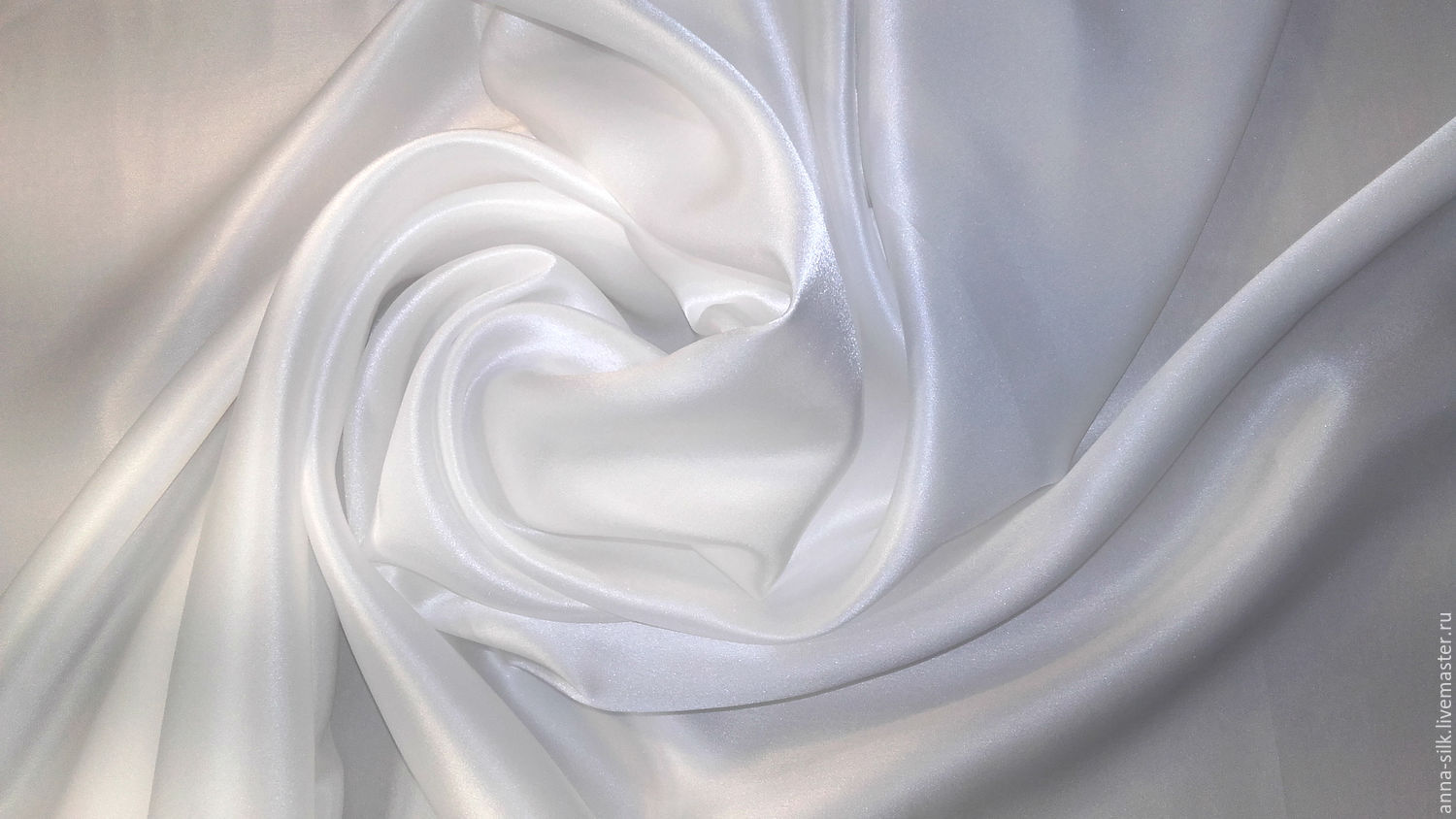 ШЕЛК
Учитель технологии Кодыхалина С. С.
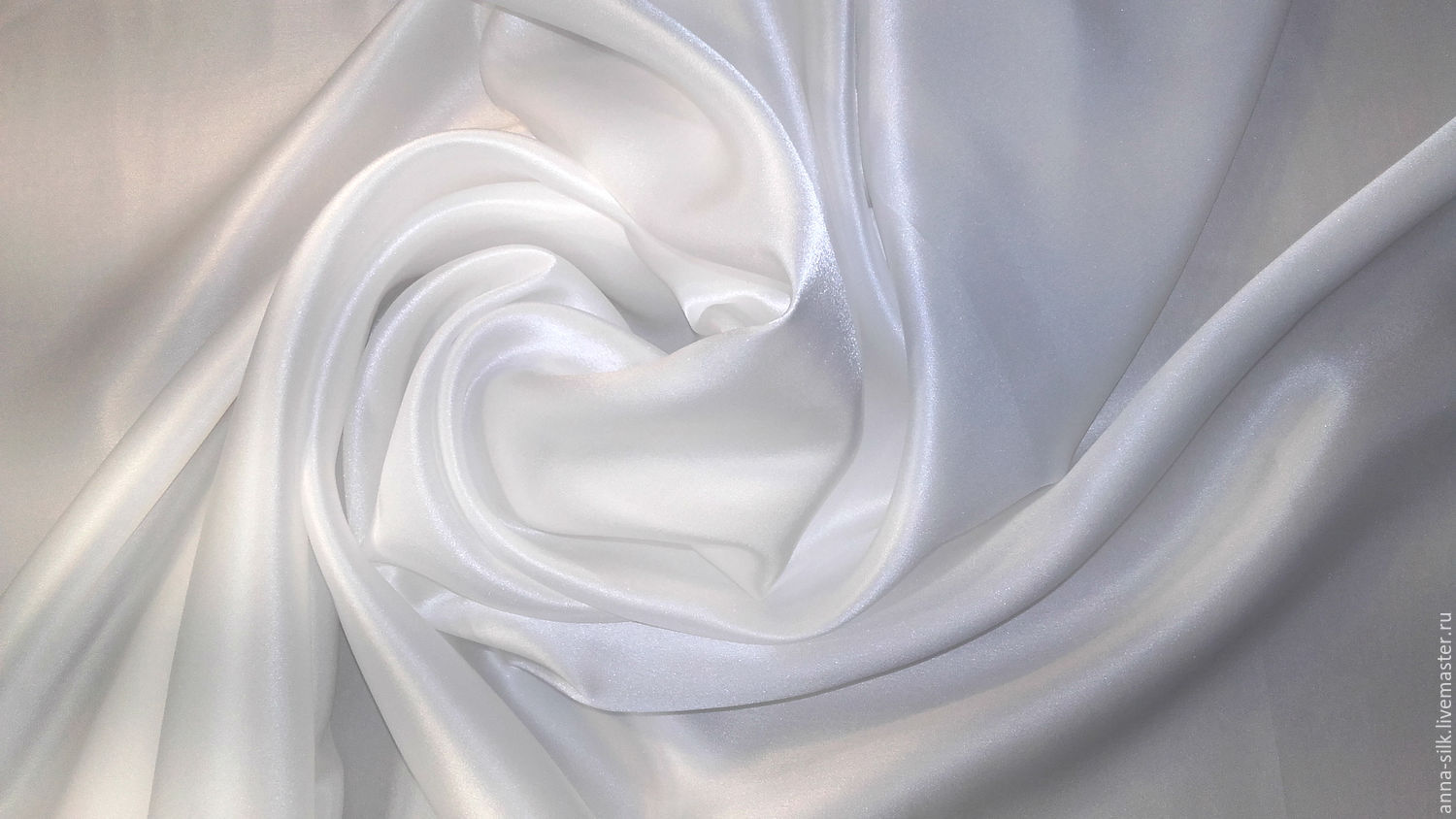 ШЕЛКОВИЦА
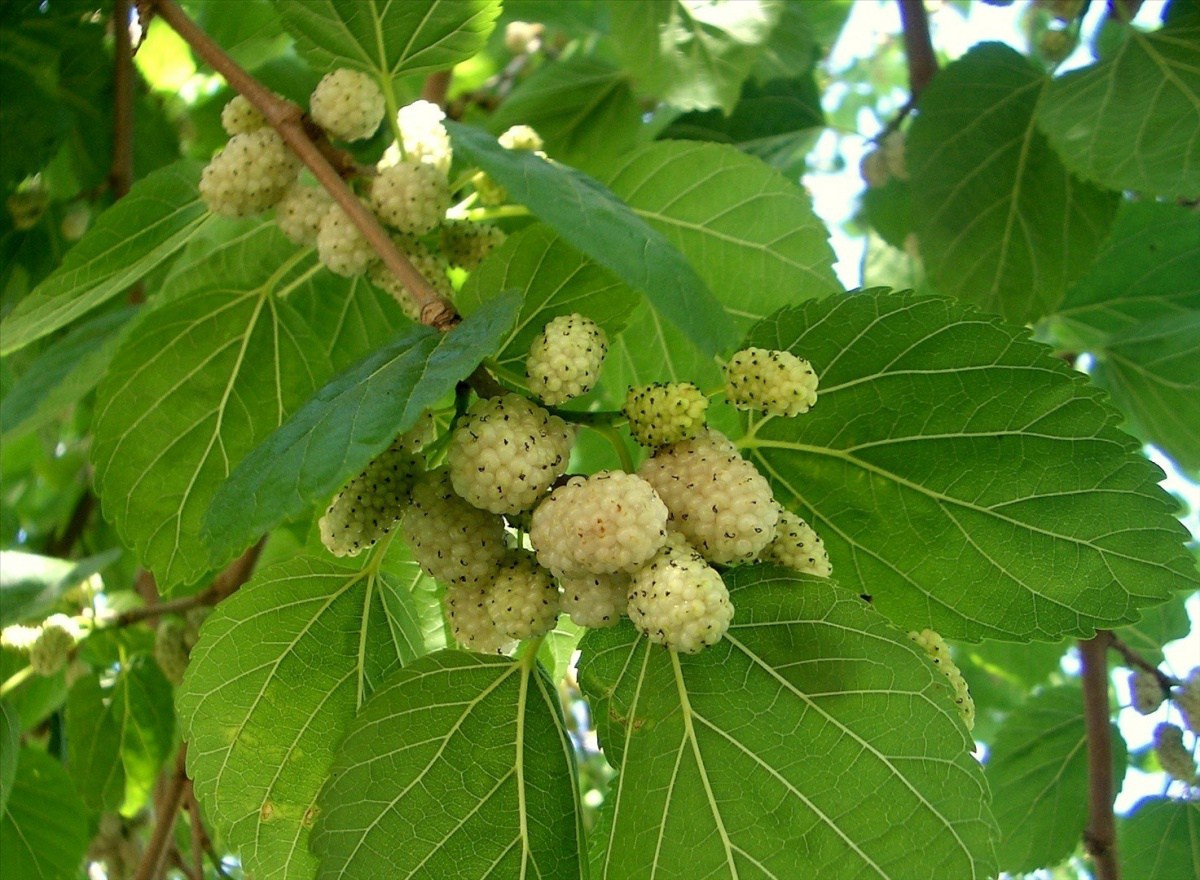 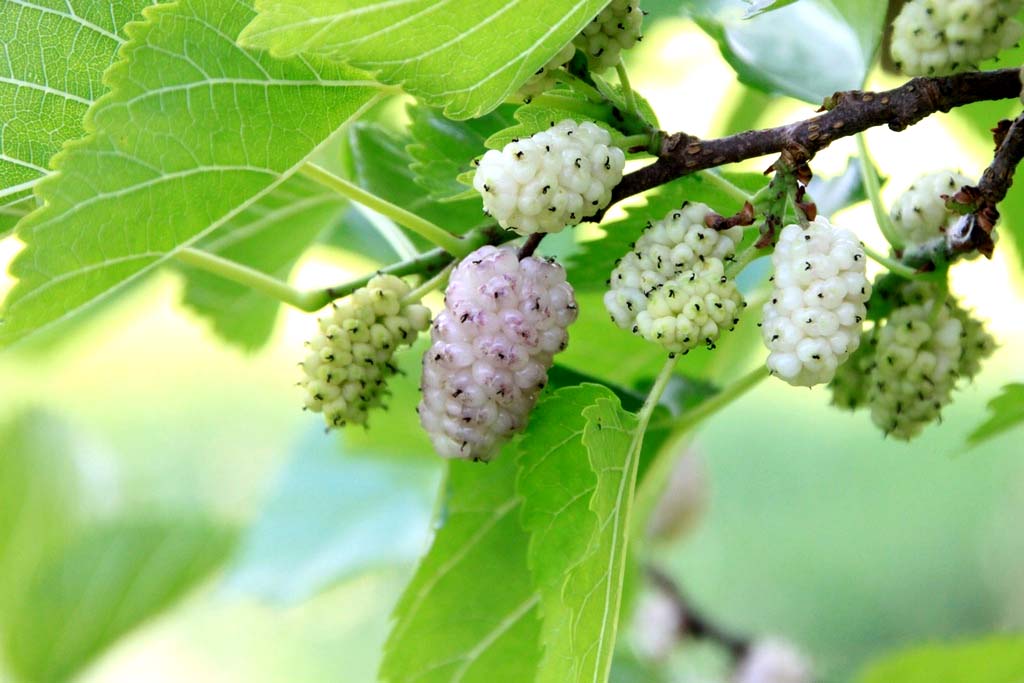 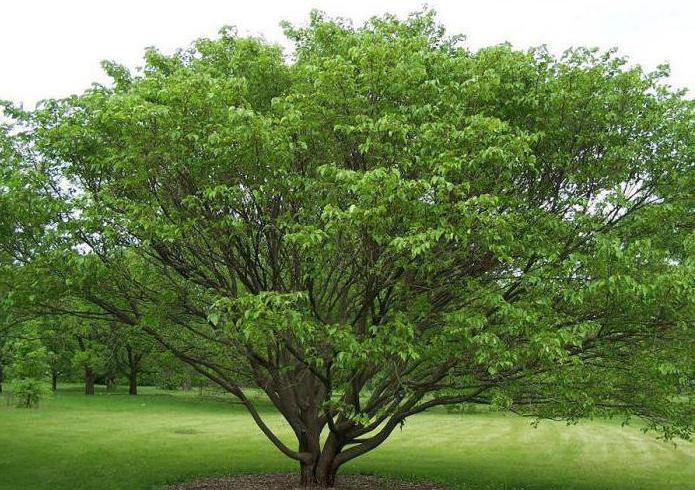 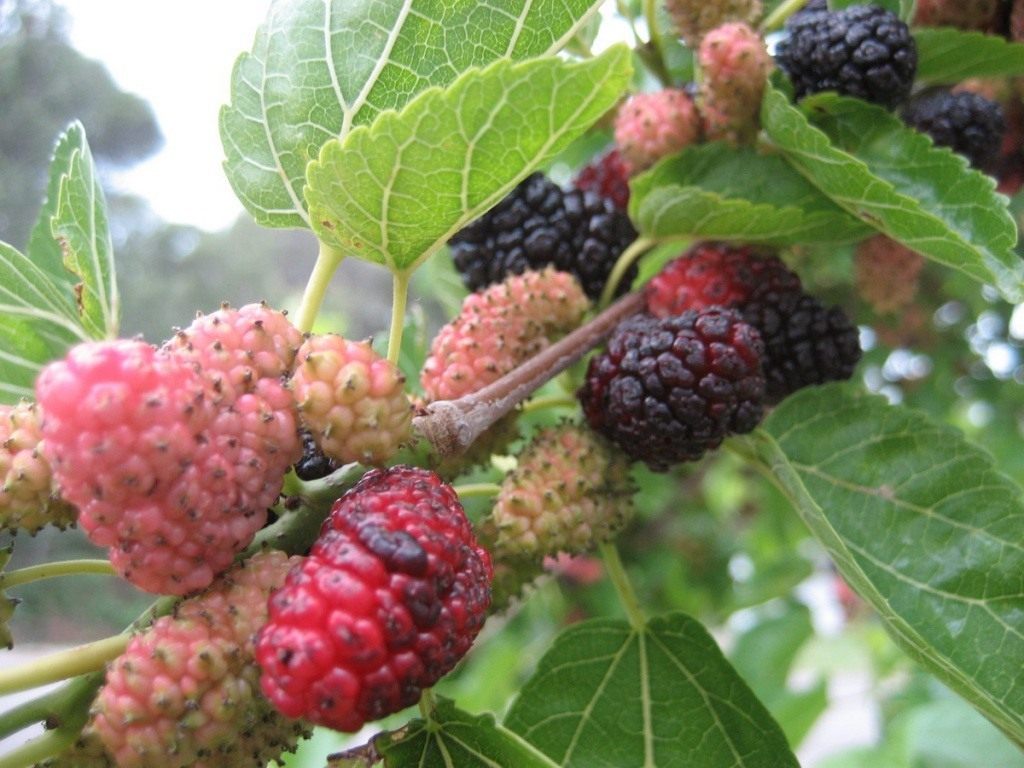 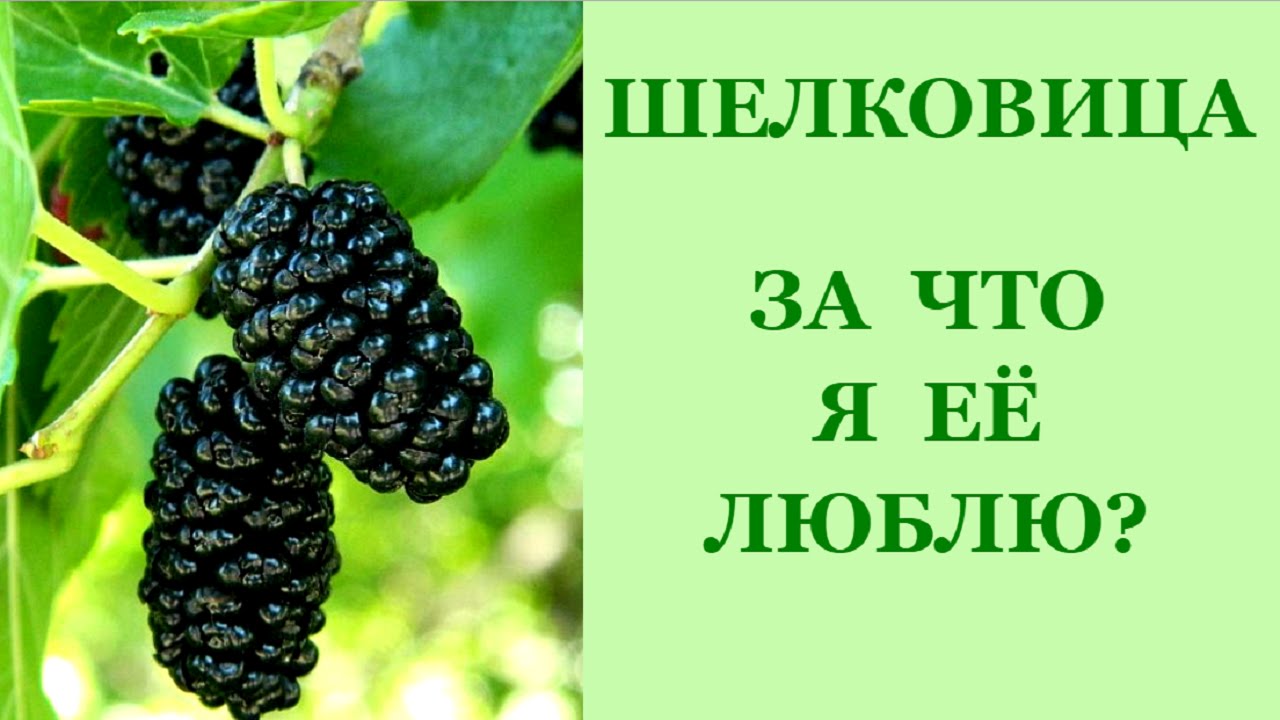 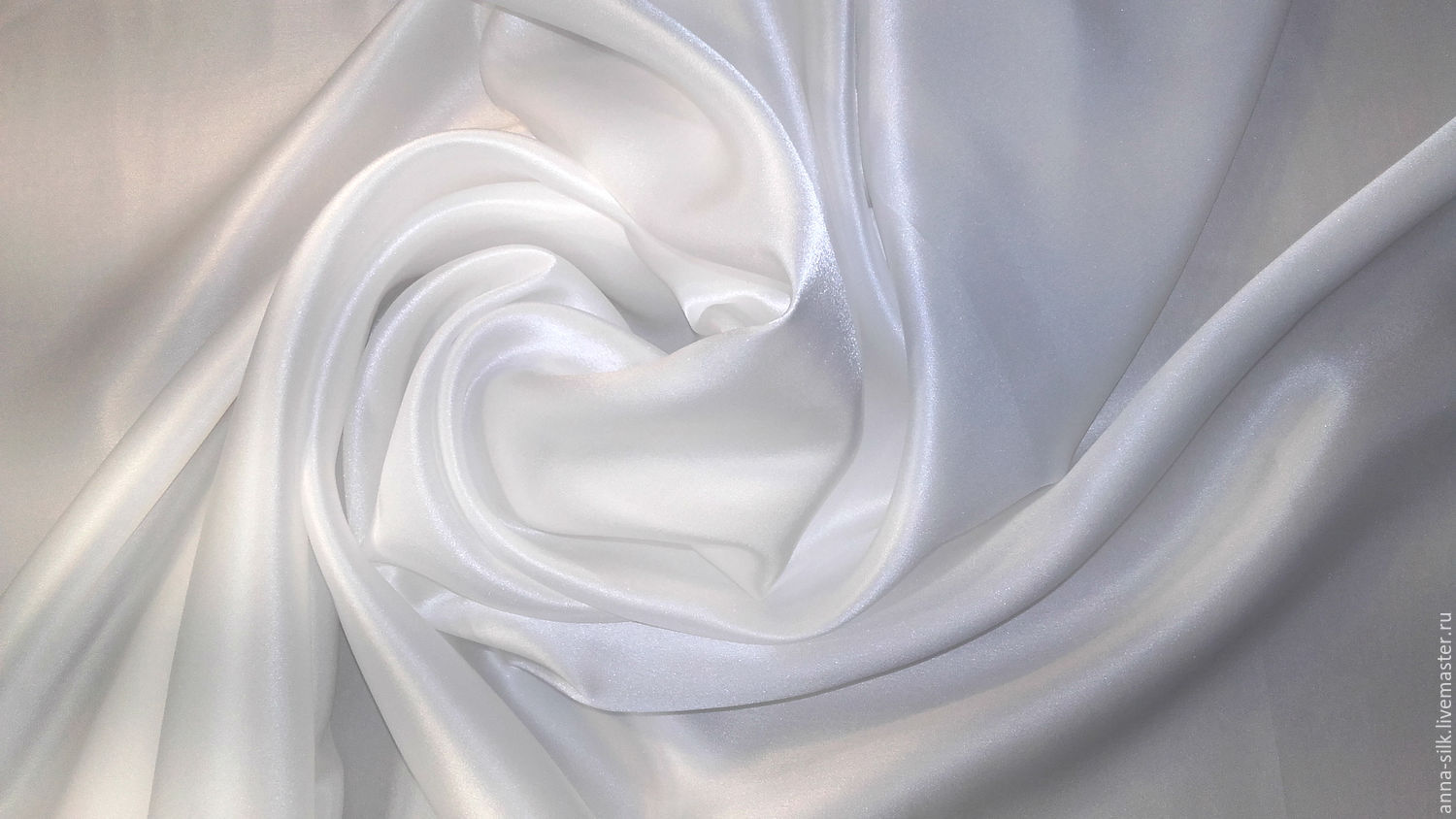 Бабочка тутового шелкопряда
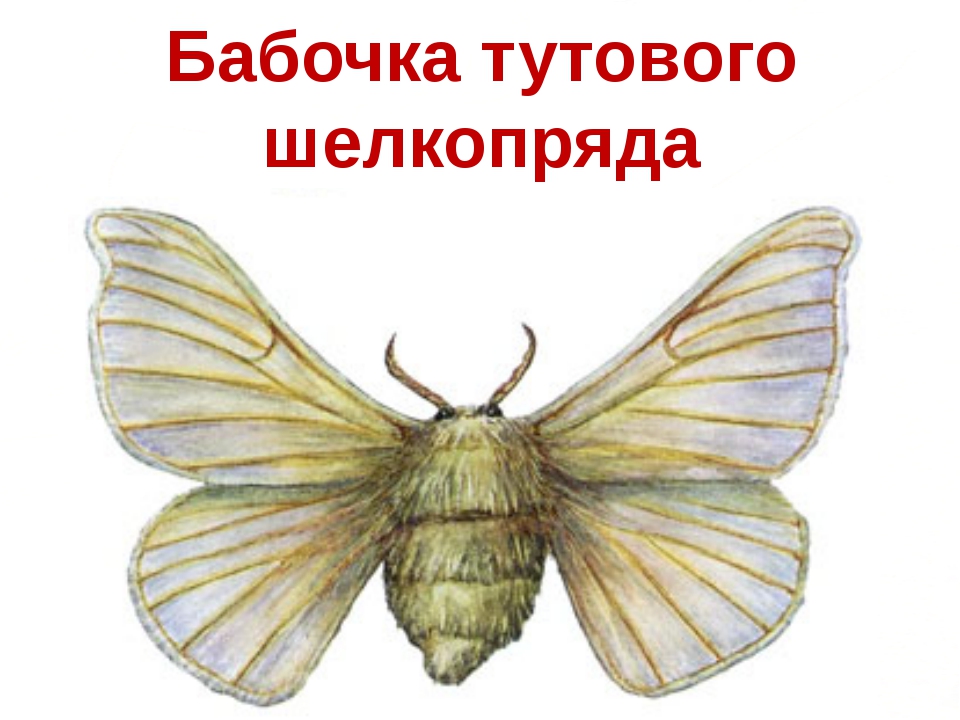 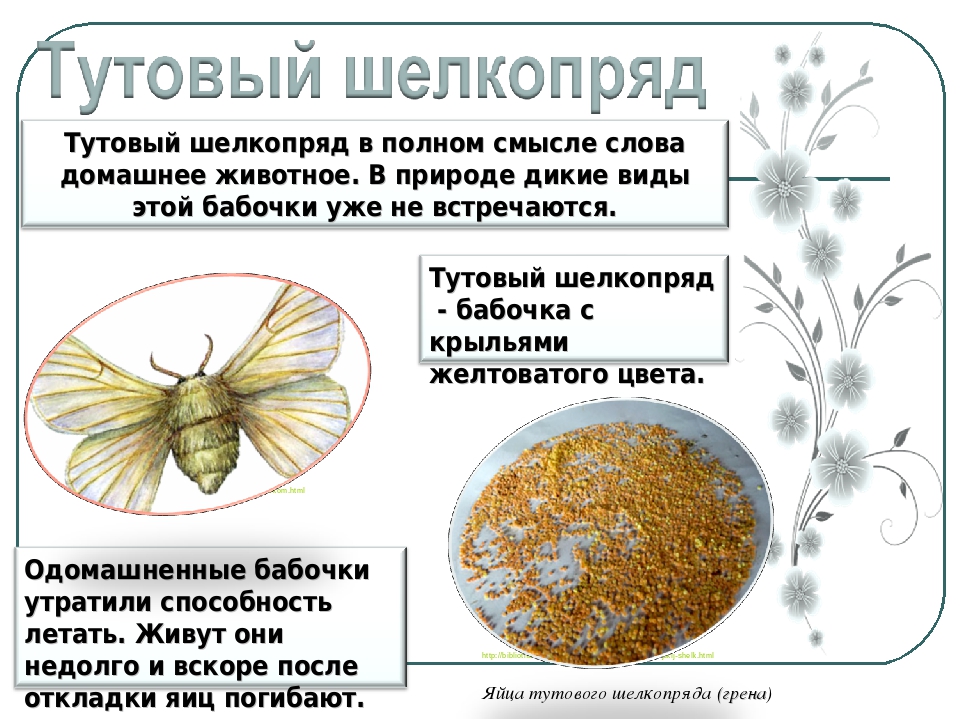 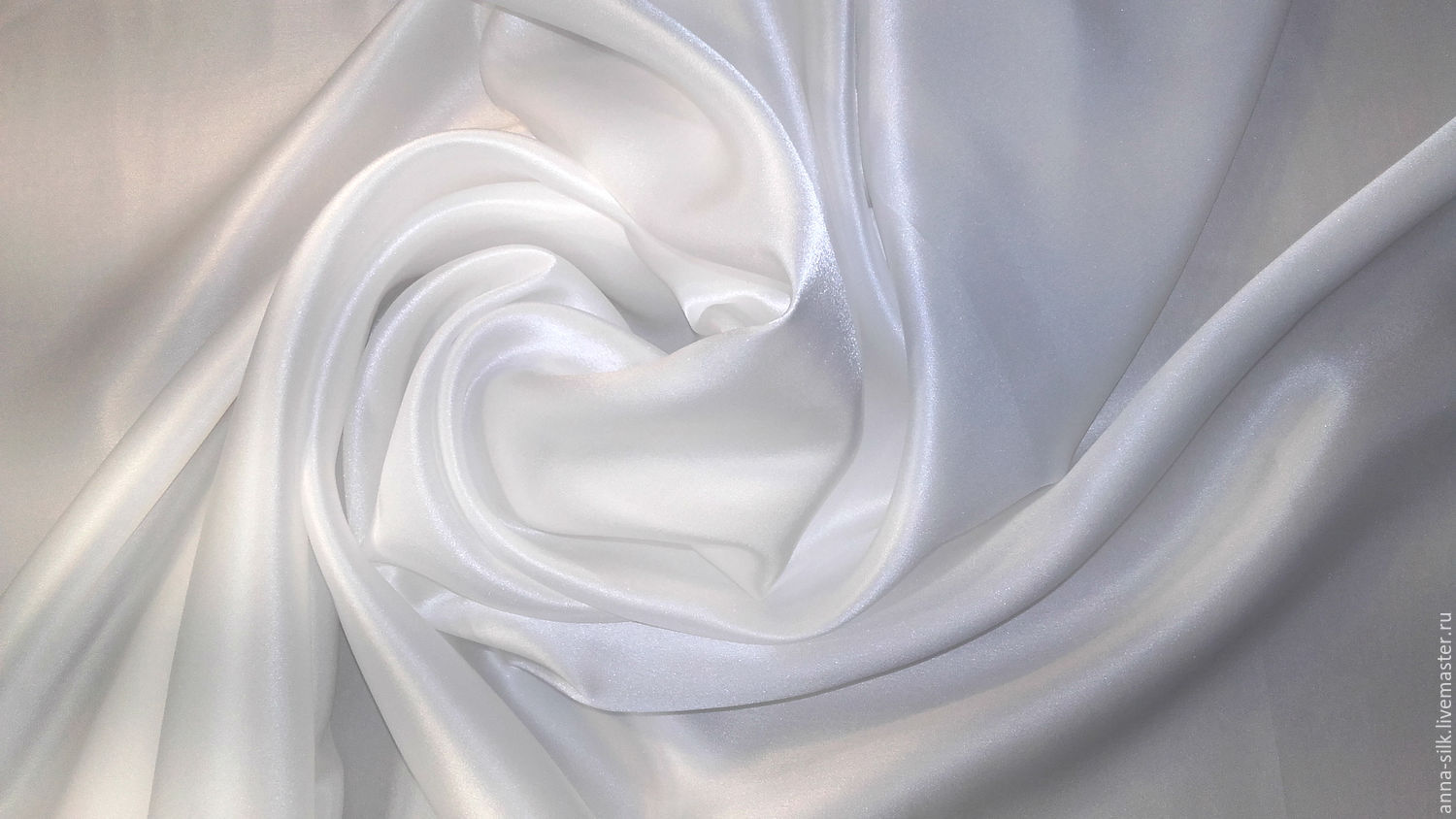 Гусеница
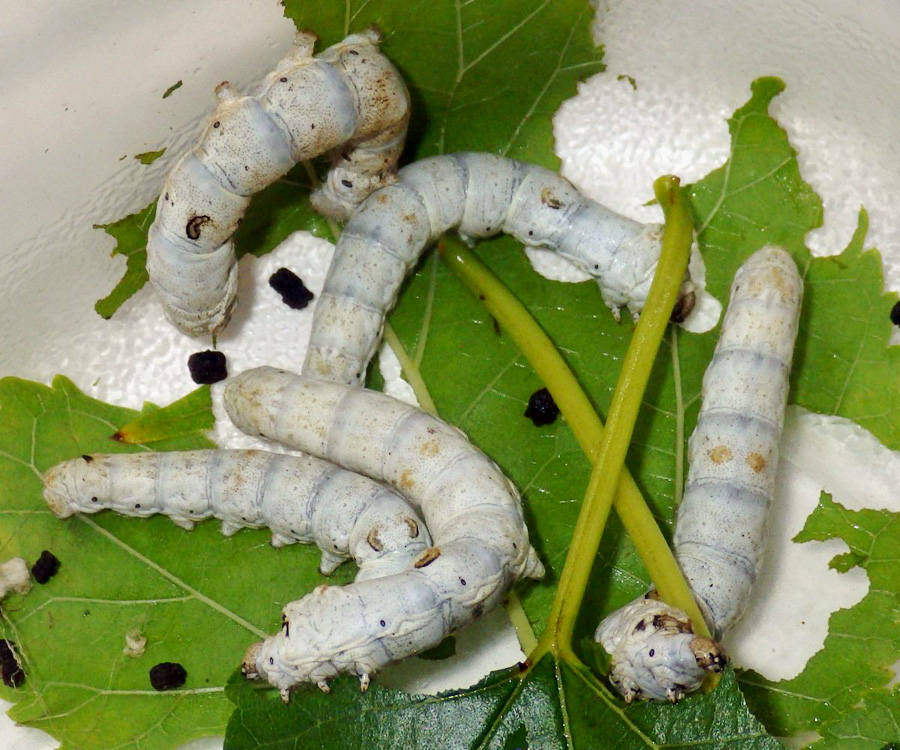 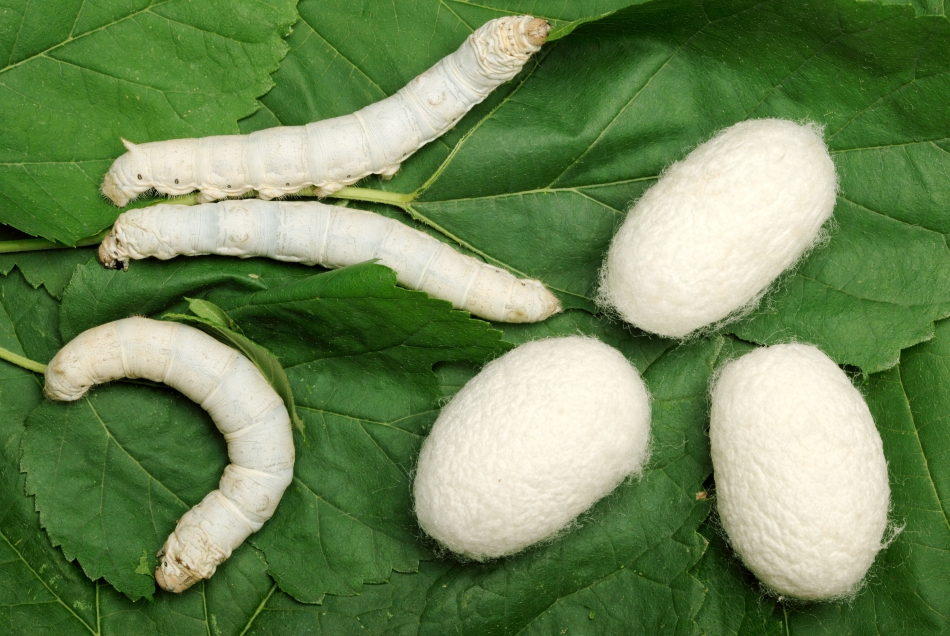 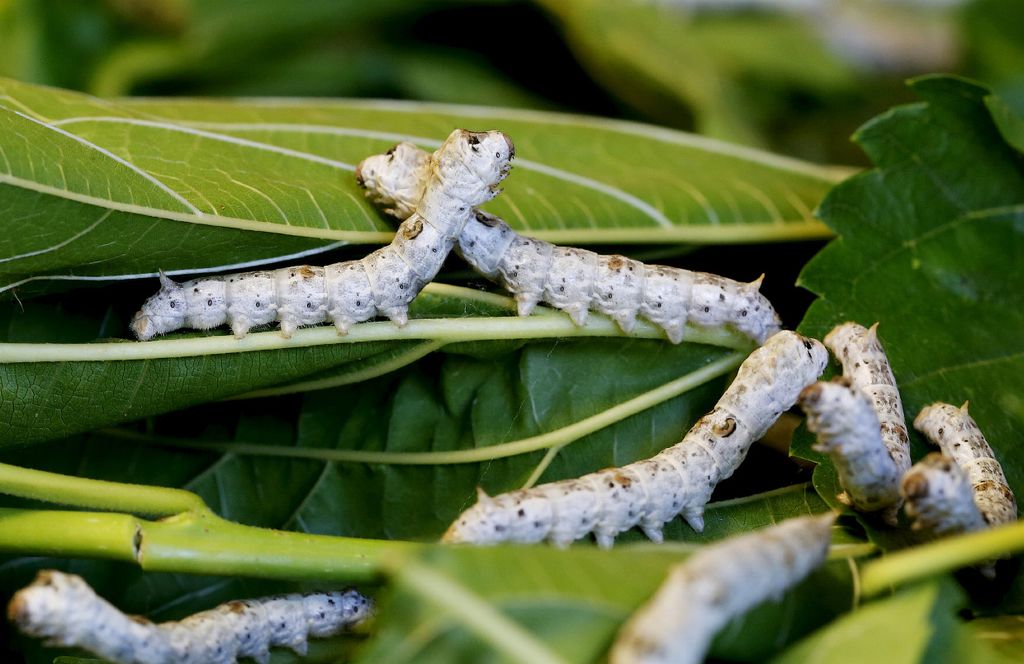 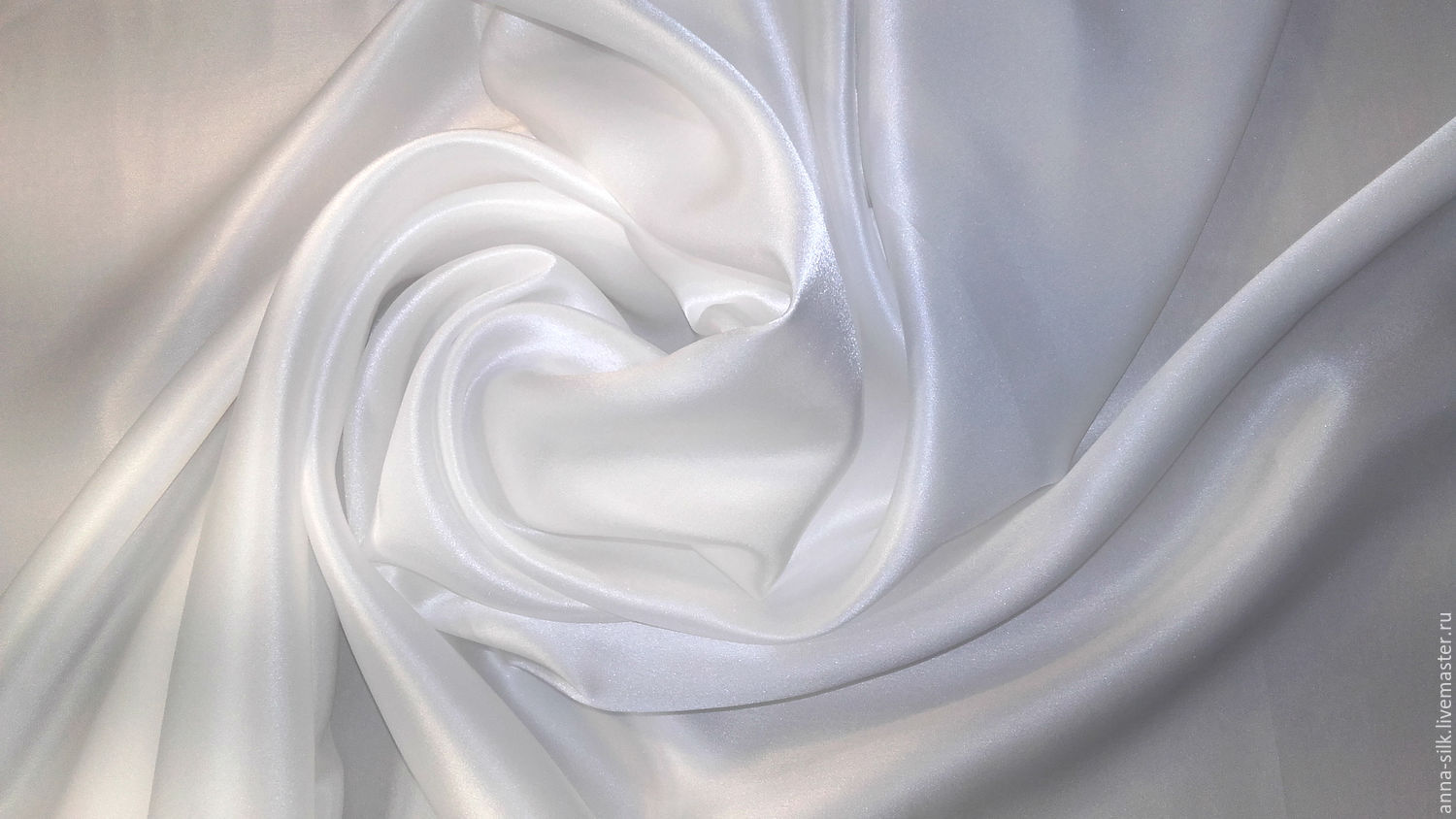 Кокон
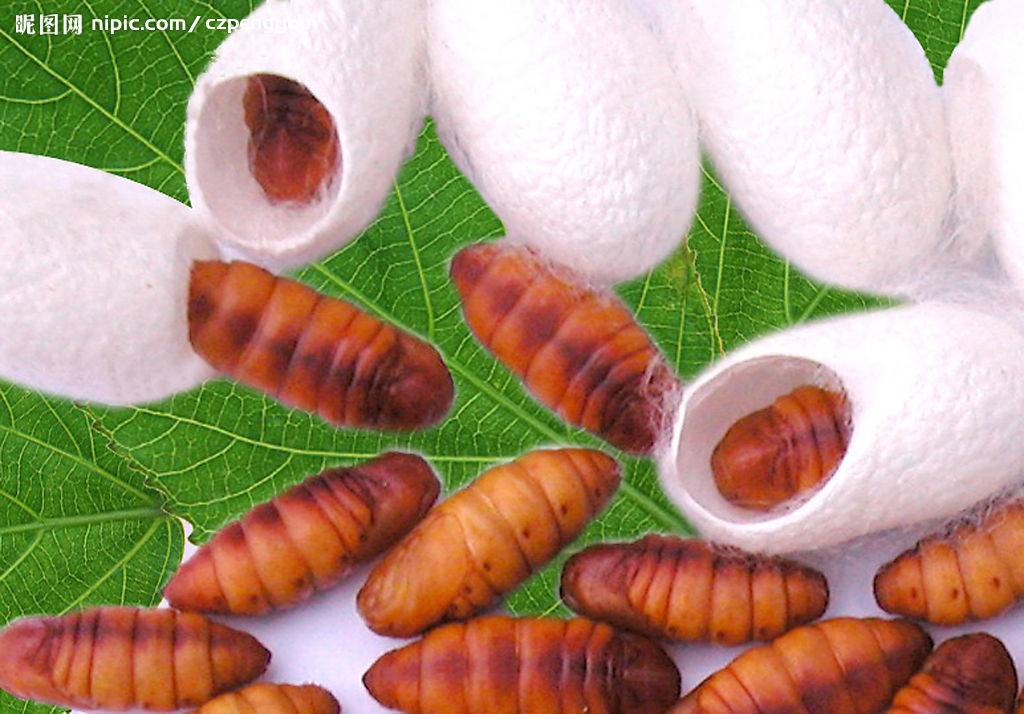 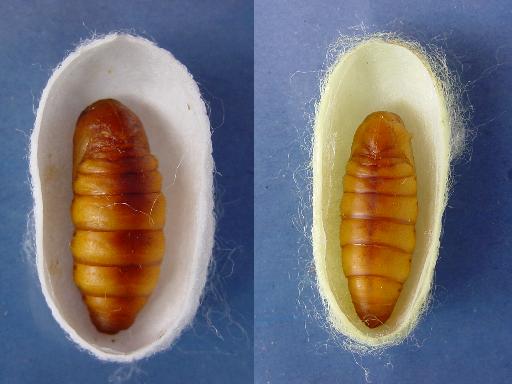 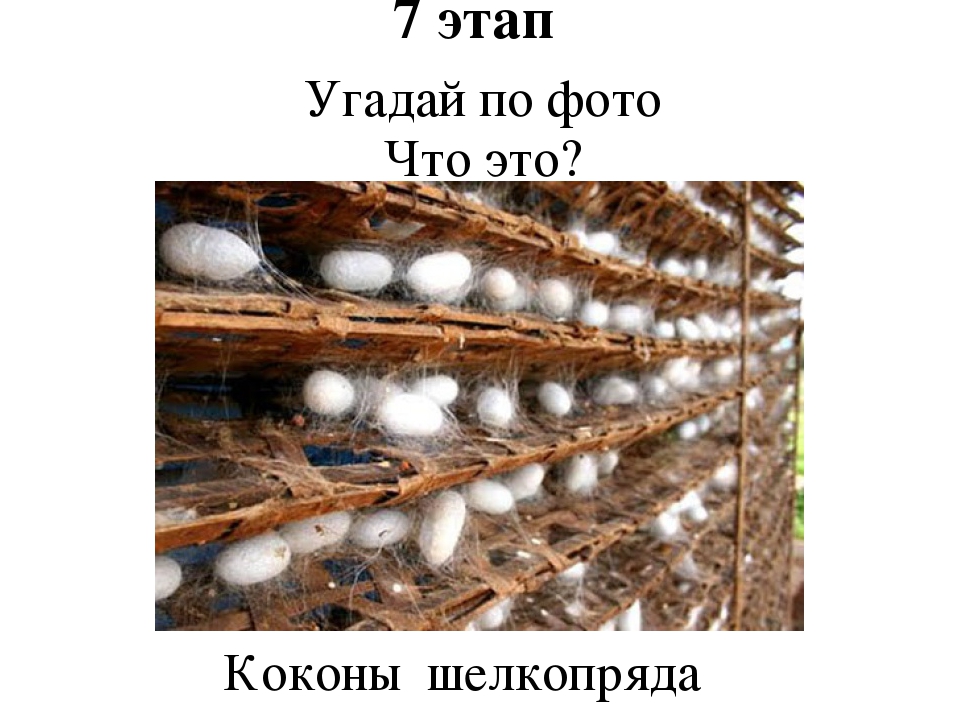 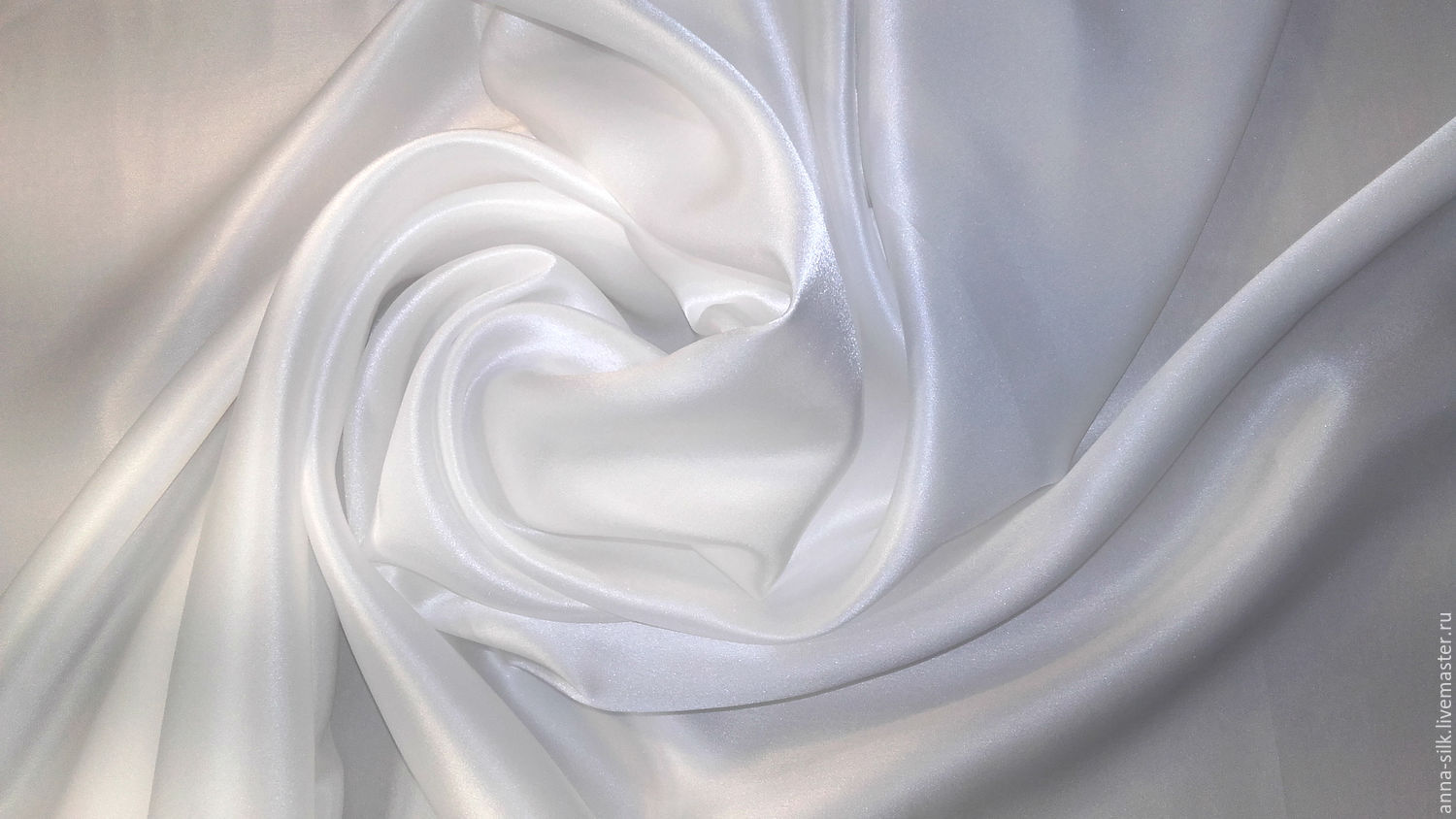 Получение шелкаСбор коконов
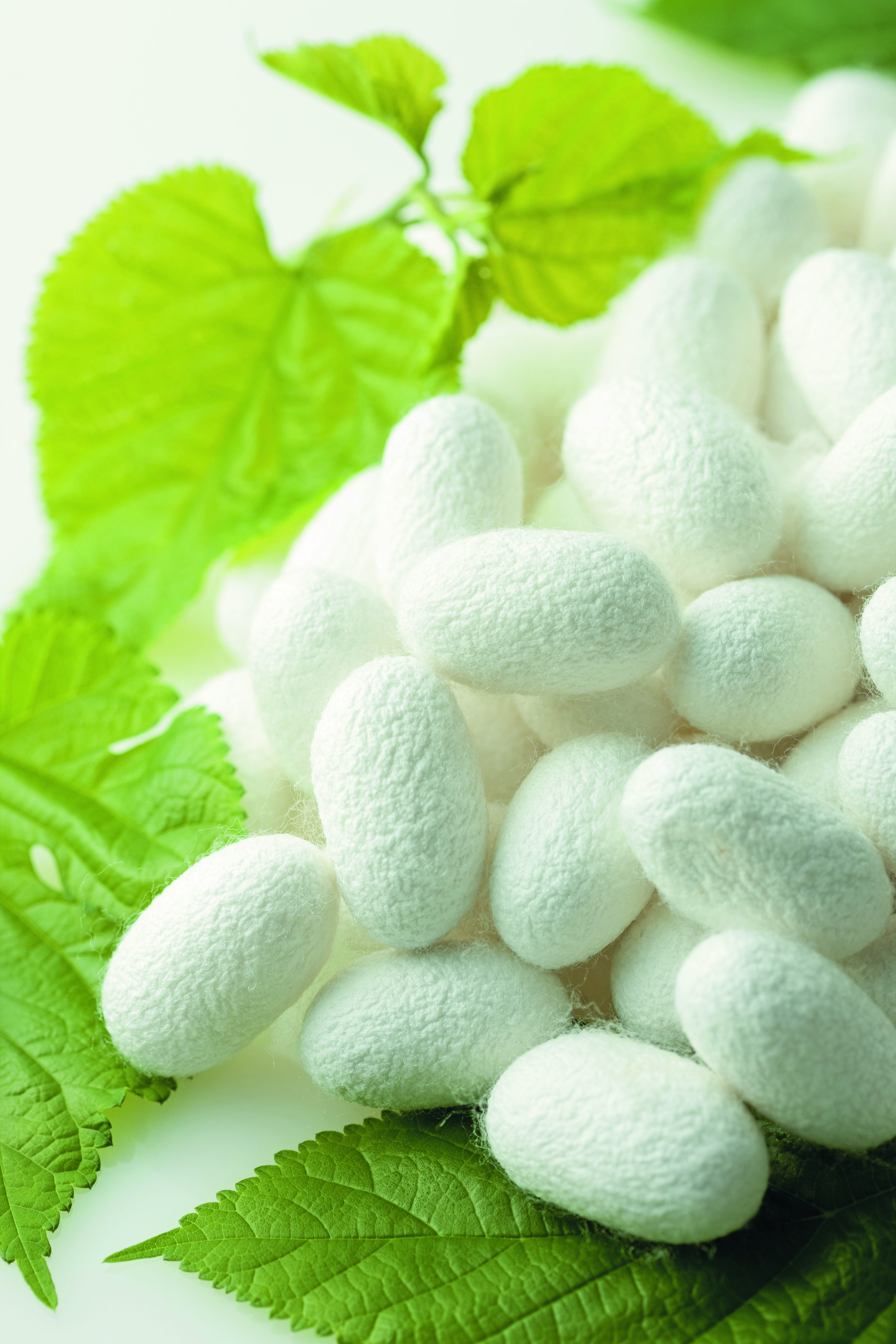 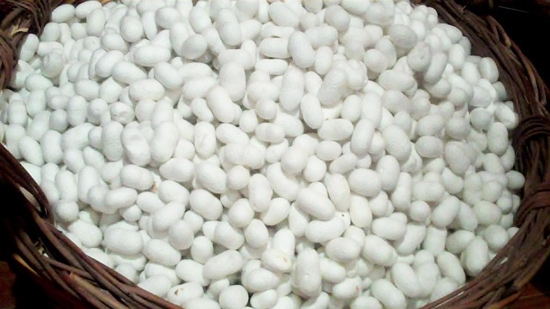 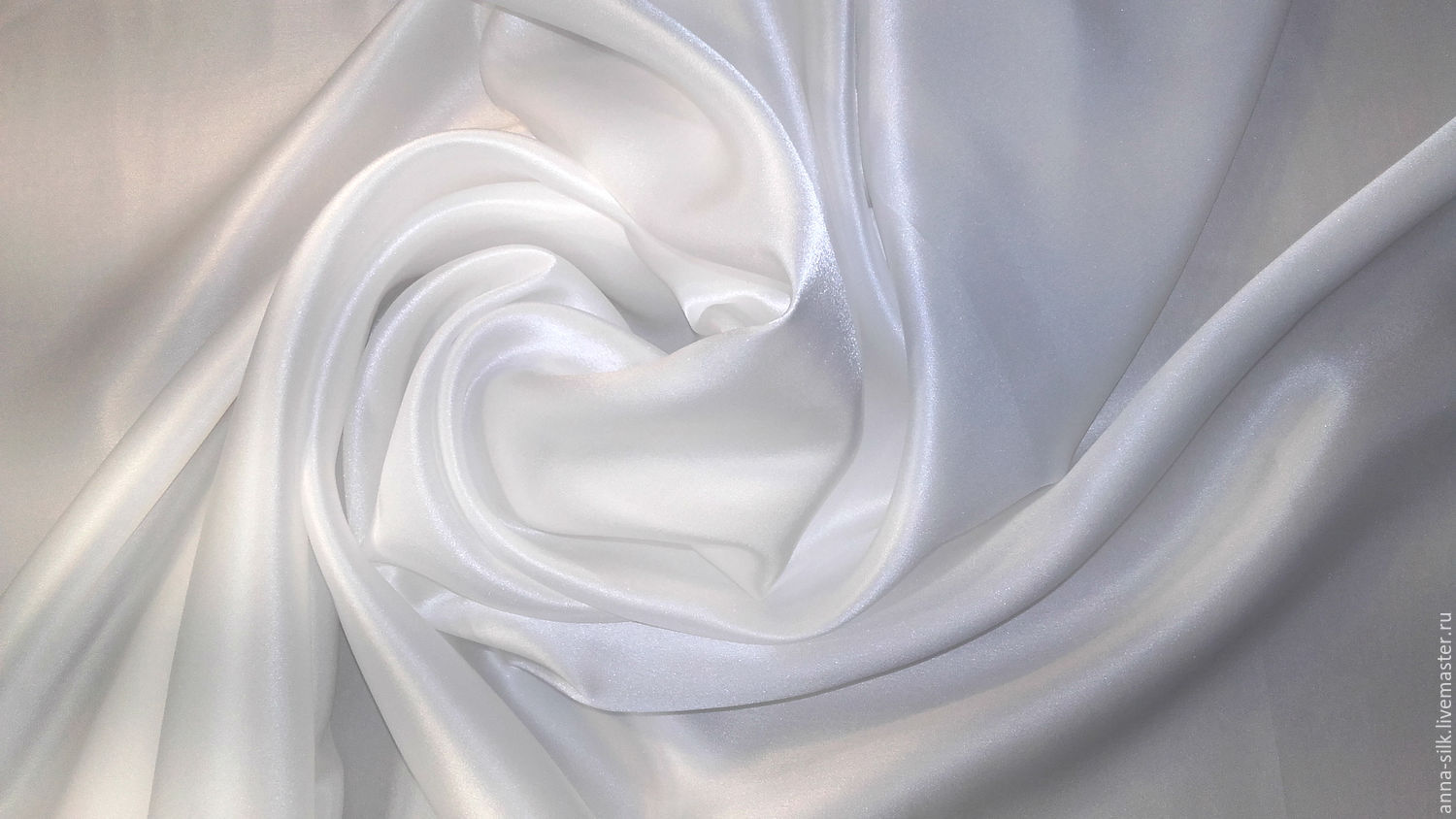 Получение шелкаОбработка коконов   паром
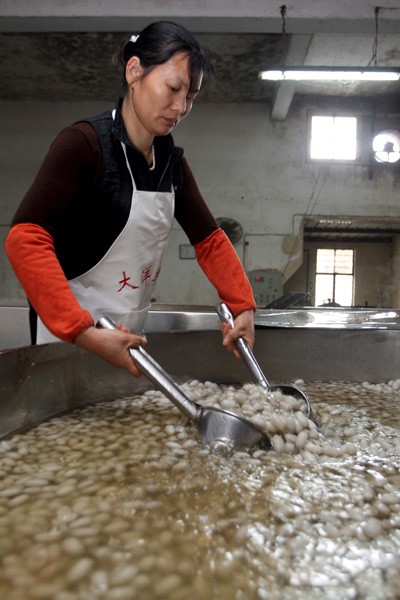 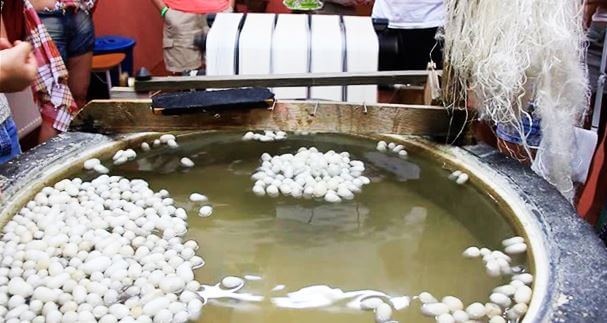 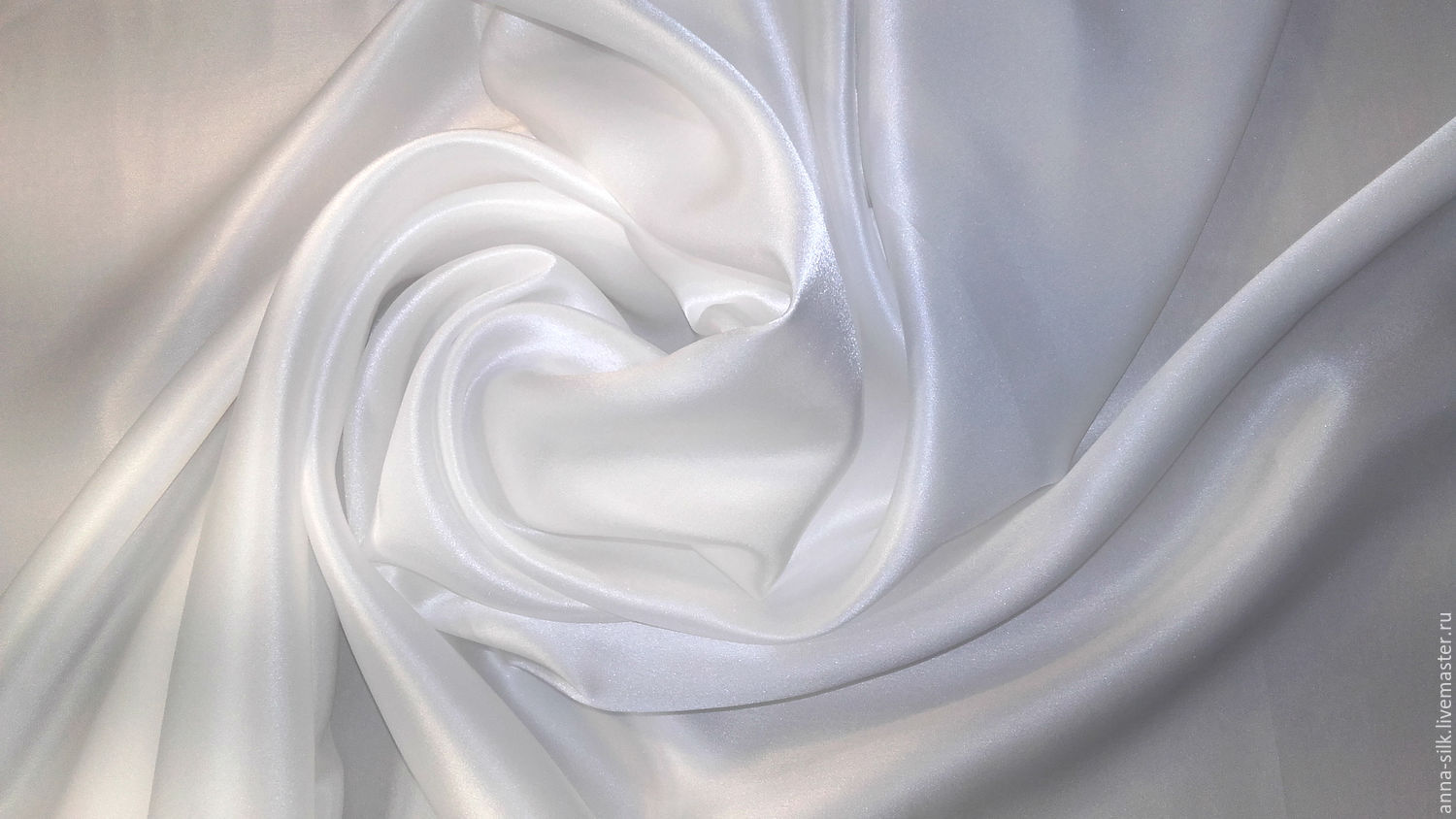 Получение шелкаСматывание нескольких нитей в одну
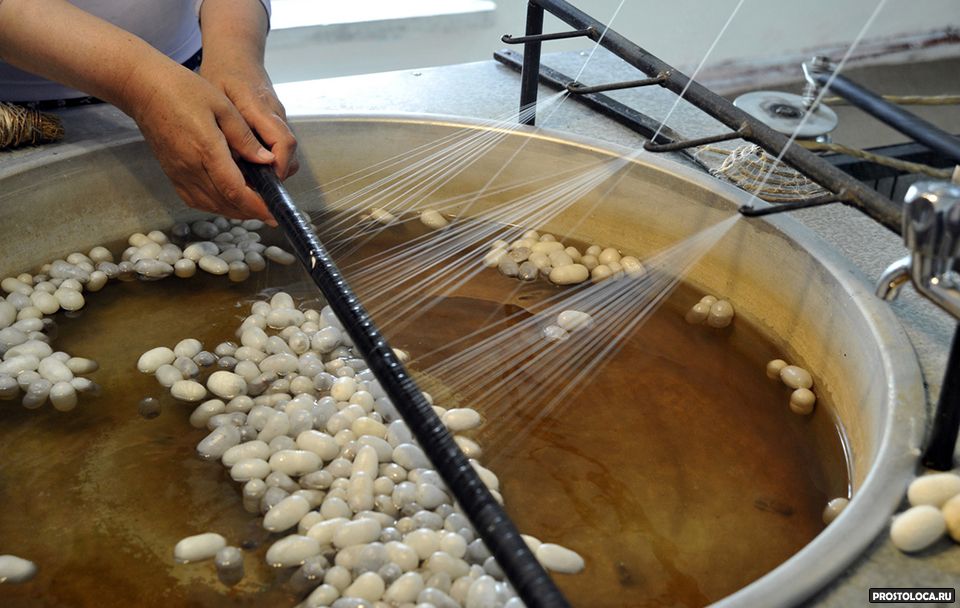 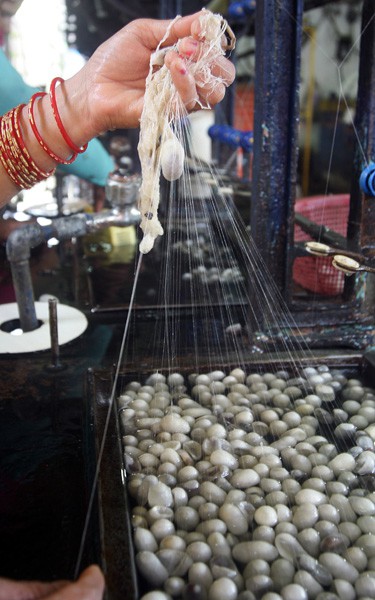 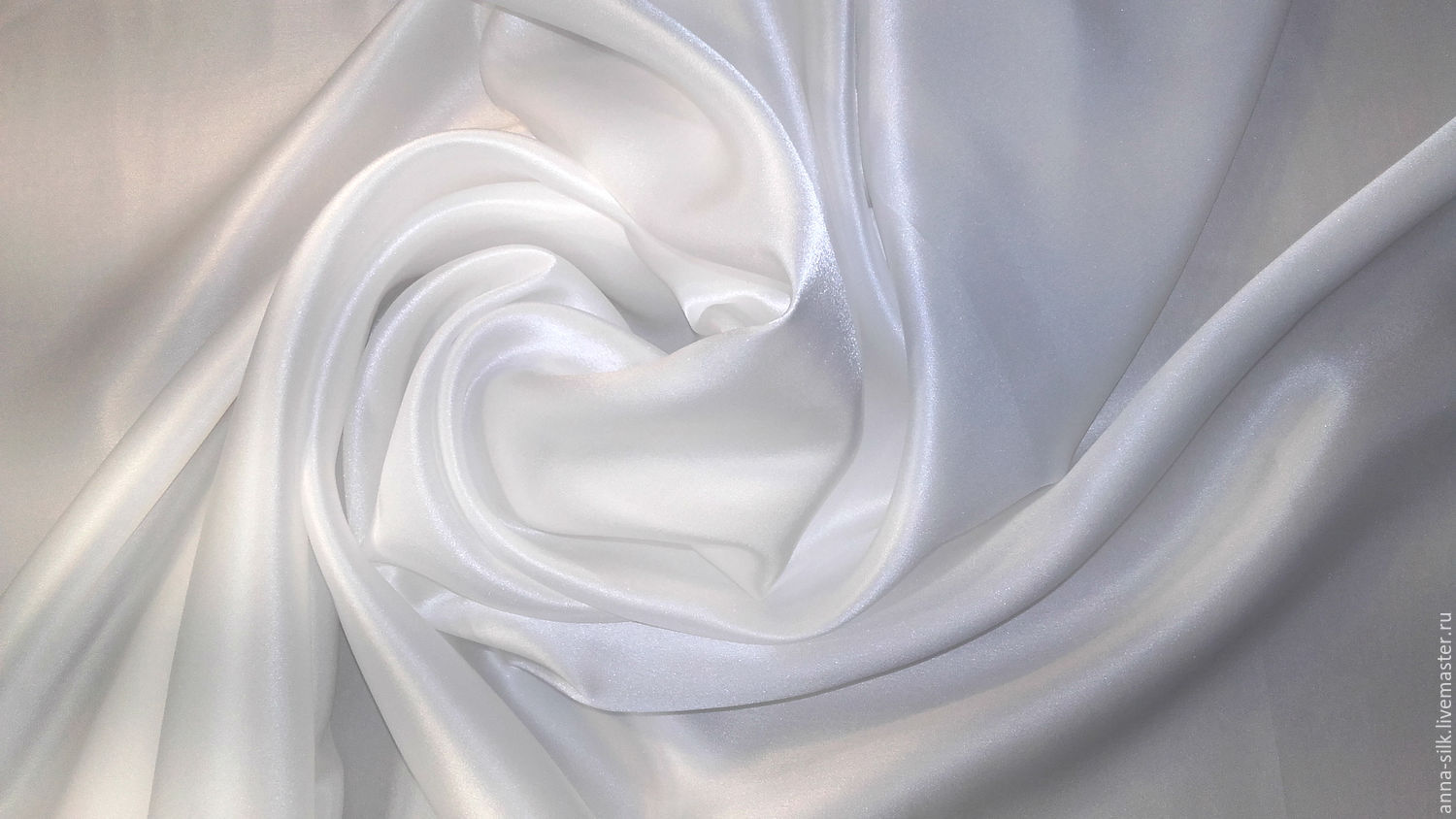 Получение шелка
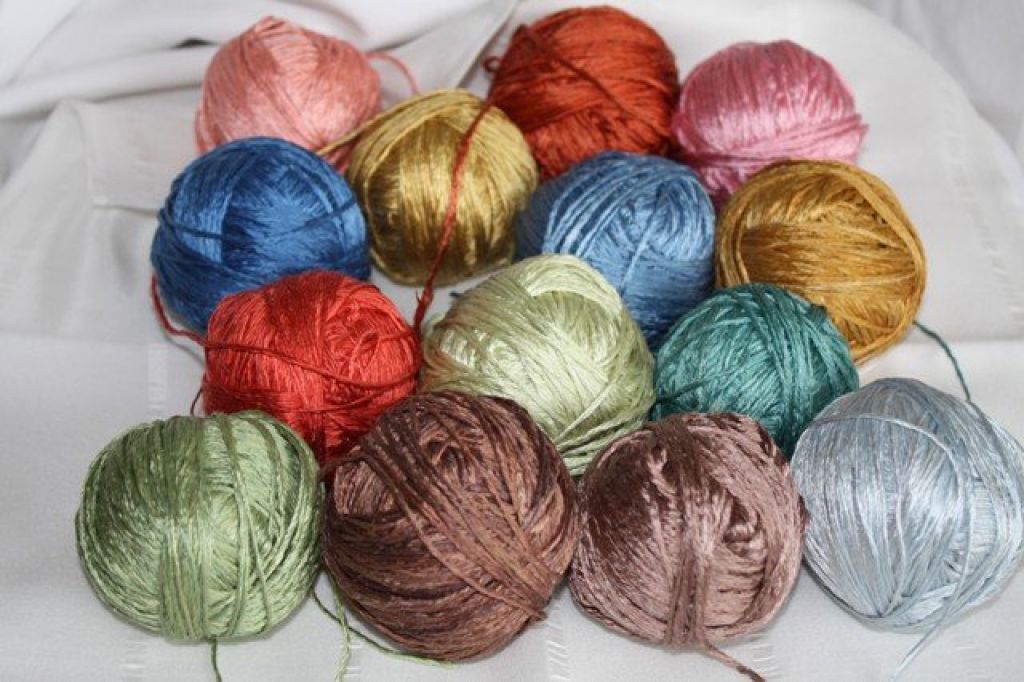 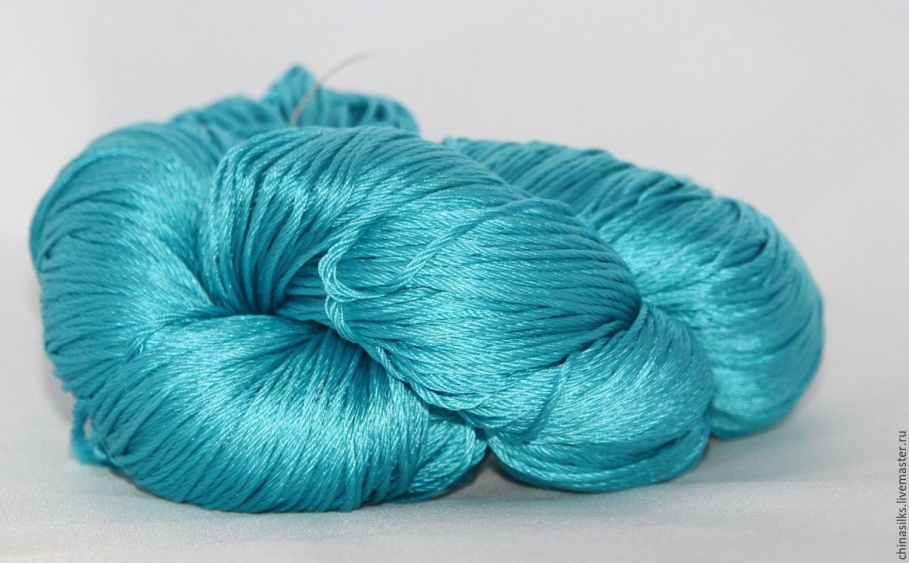 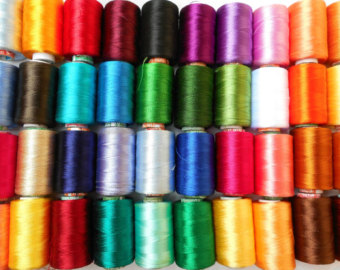 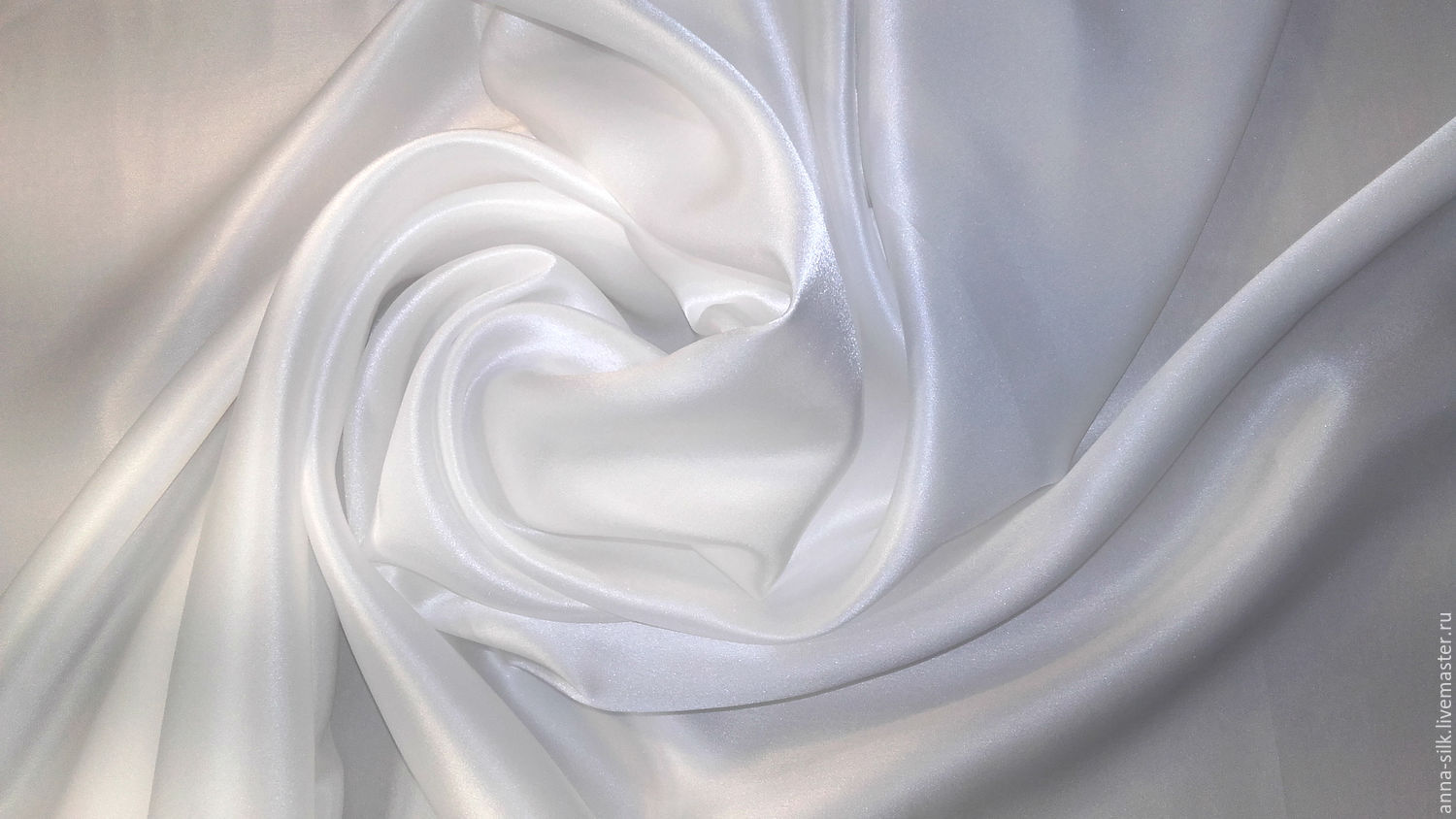 Получение ткани
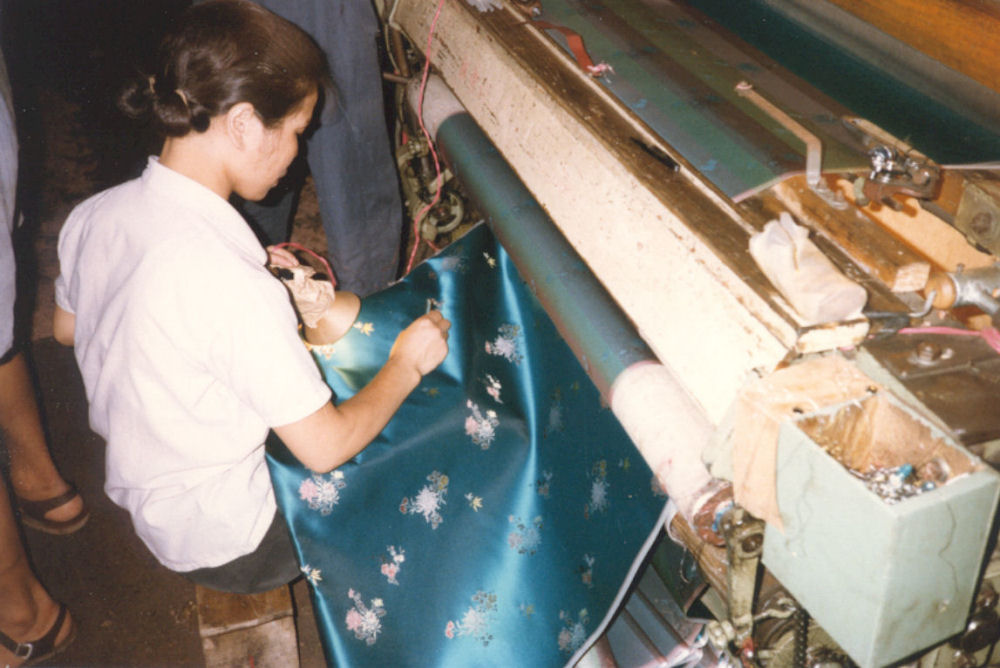 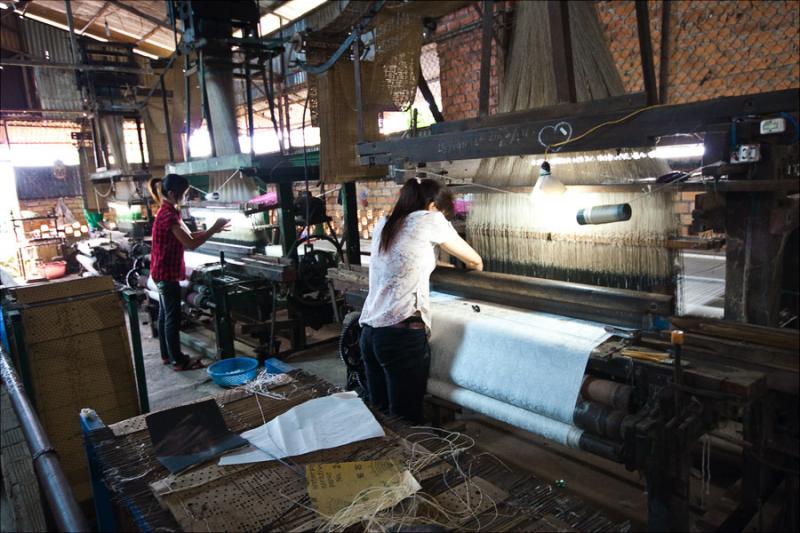 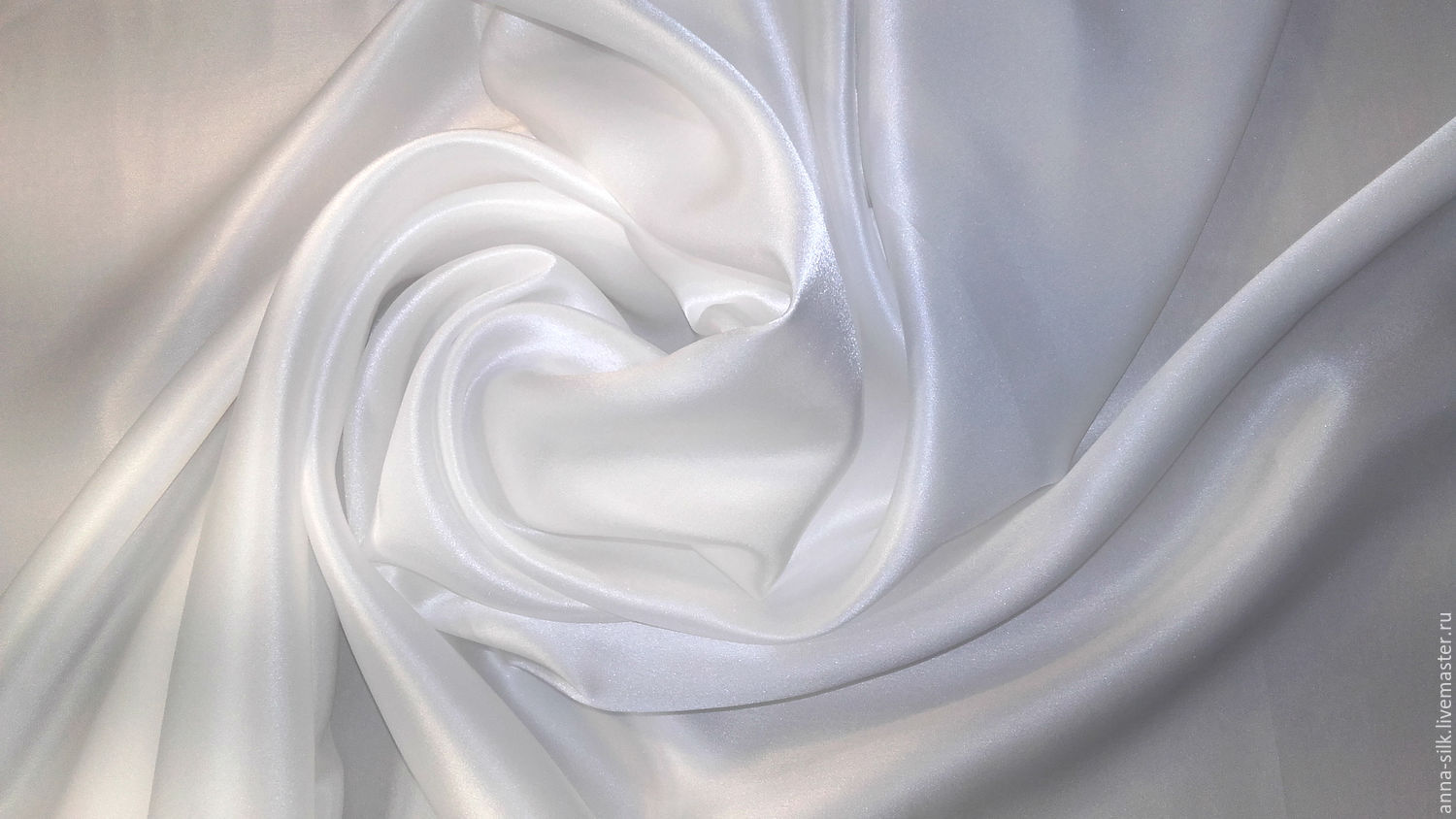 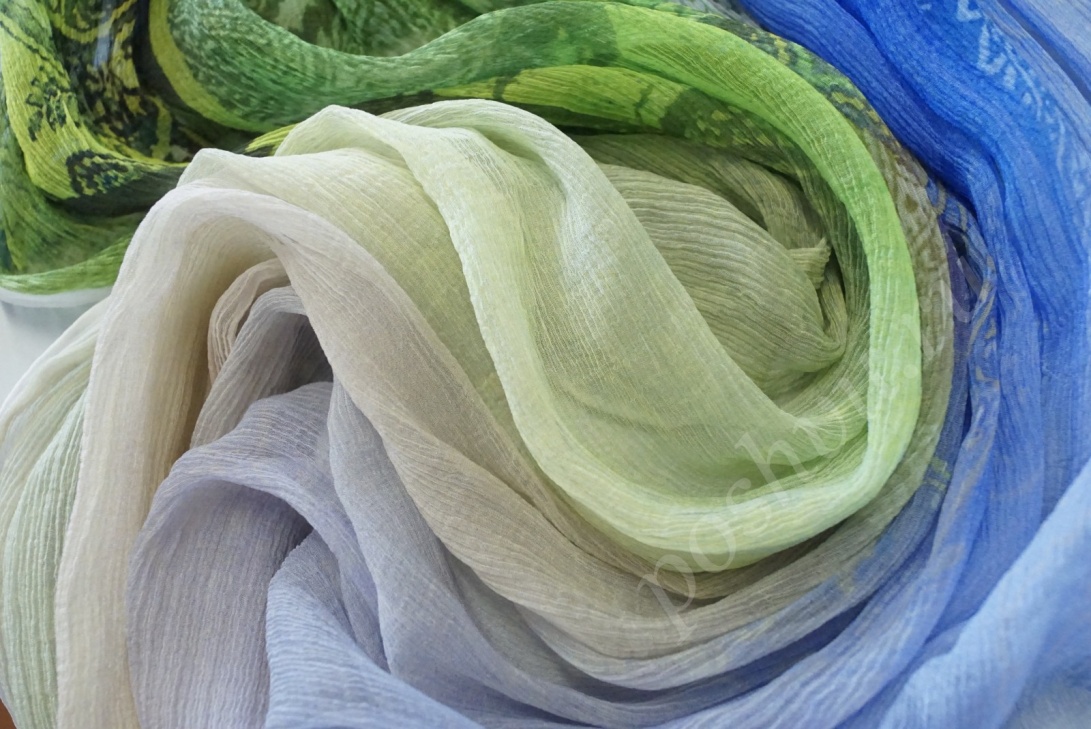 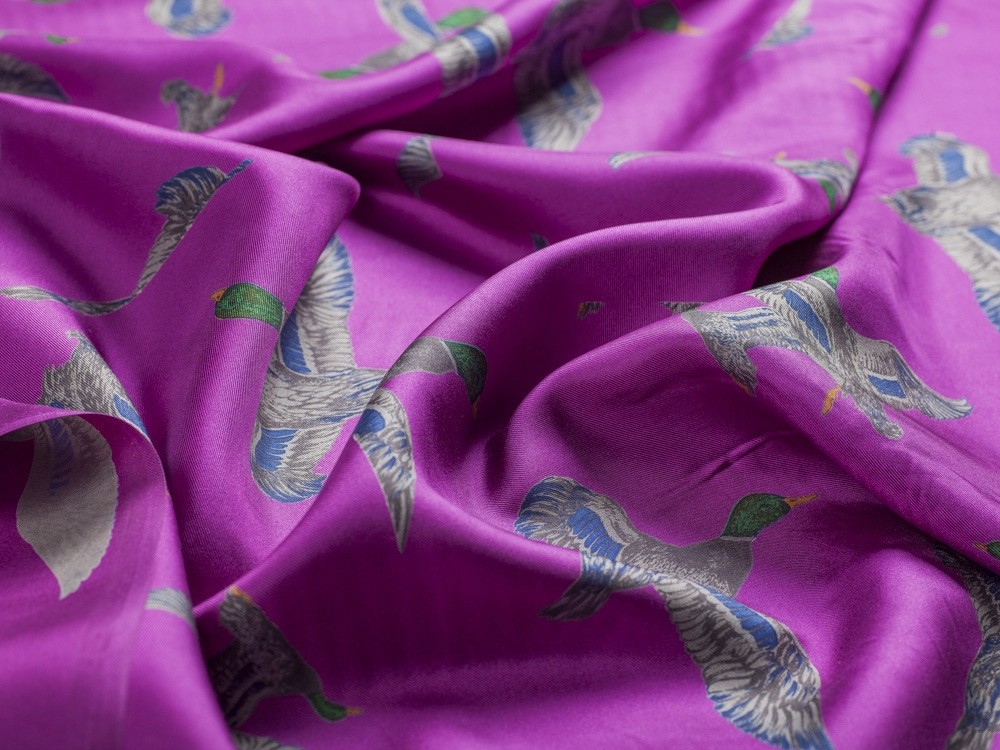 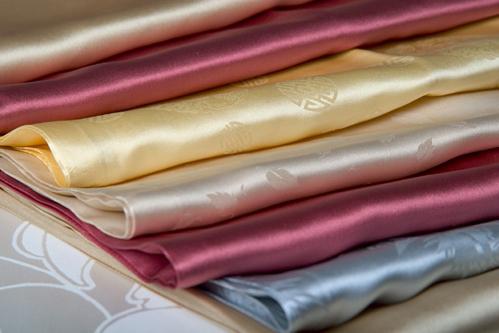 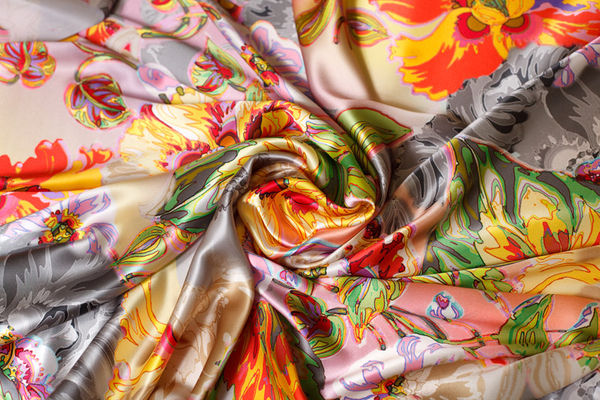 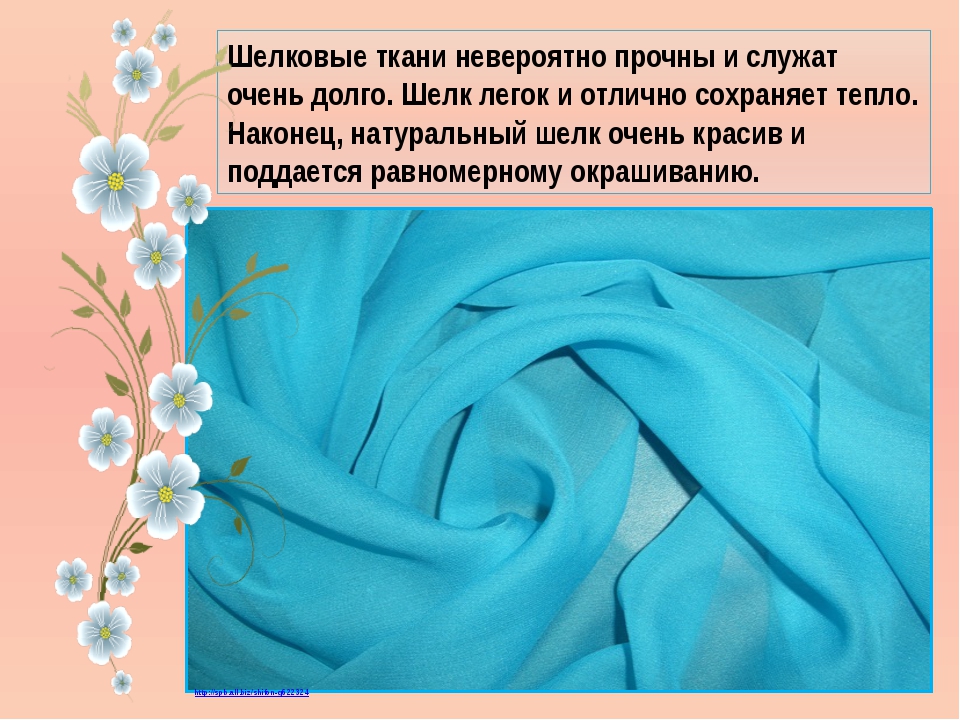 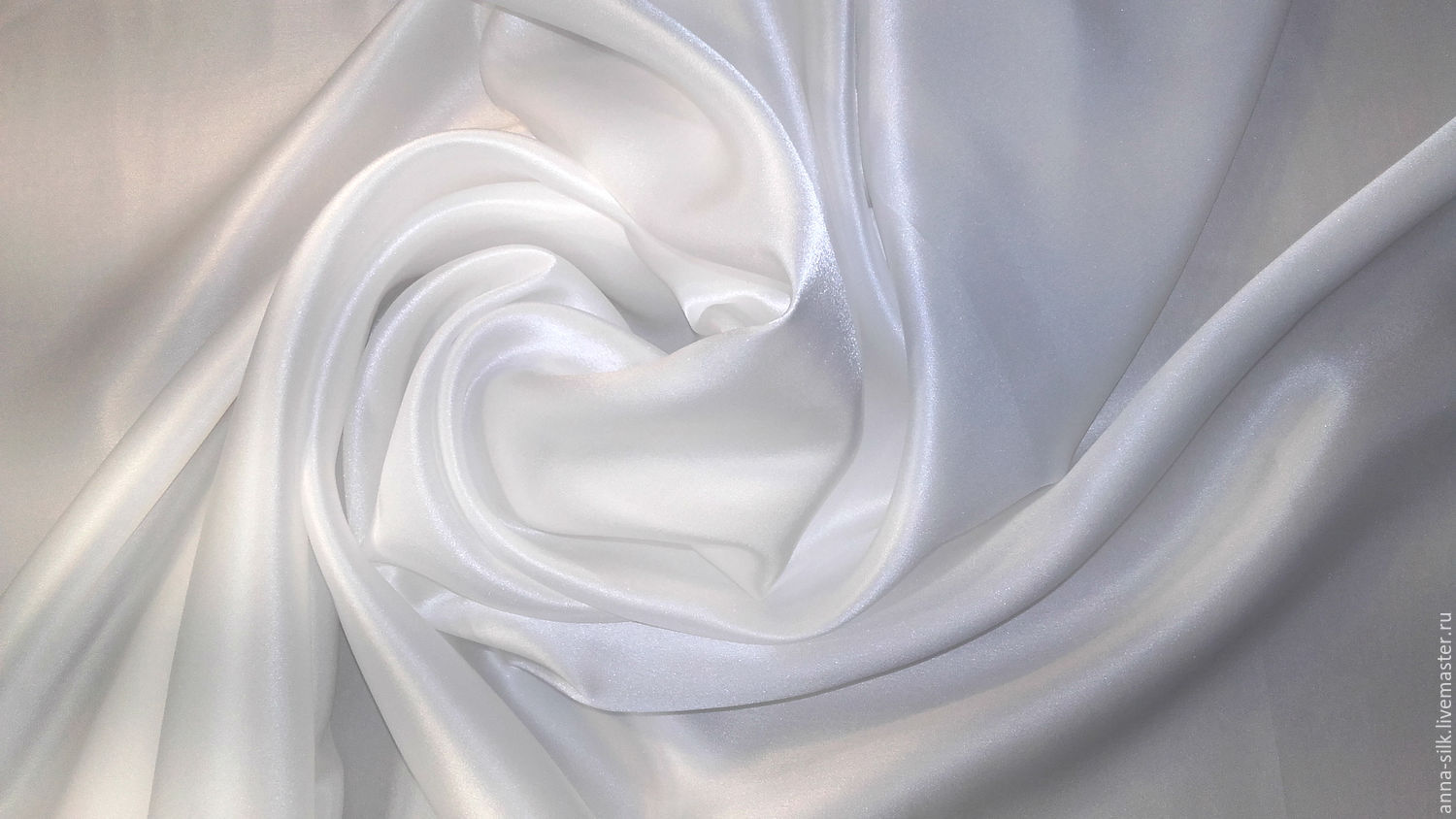 Домашняя работа:
подобрать и принести образцы ткани из шёлка, ножницы, клей, альбом.